Premium vs. Non-Premium Video: Time Spent Watching
Scan or click to access more premium video insights
On average, people across all ages spend much more time with TV & streaming than with social video & UGC platforms
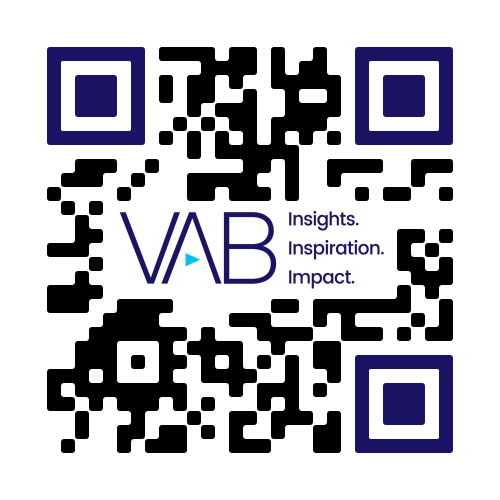 Hours per week spent watching TV Shows & Movies vs. Non-Premium Videos
Among weekly non-premium video content viewers
Source: Hub Entertainment Research, Video Redefined, January 2024. Based on survey of 1,900 consumers, ages 13-74. P13-24 respondents = 620 (unweighted); P25-34 respondents = 285 (unweighted); P35+ respondents = 995 (unweighted). Data collected December 2023. ‘Non-premium video’ includes short-form or user-generated video on YouTube, influencer video content, etc.
Click here to download the full report, ‘The Big Picture: 12 Key Charts on the Impact of TV & Streaming vs. Social Media Platforms’
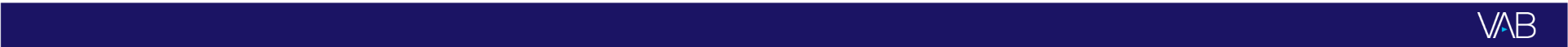 theVAB.com/insights